EL INTERNADO DE SANTA TERESITA, UNA MIRADA DE FE Y UN COMPROMISO
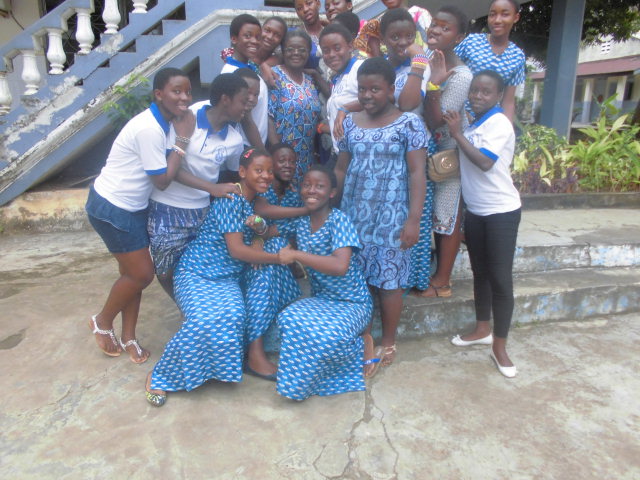 Estamos contentas por la formación que nos ofrecen las M.I.C.
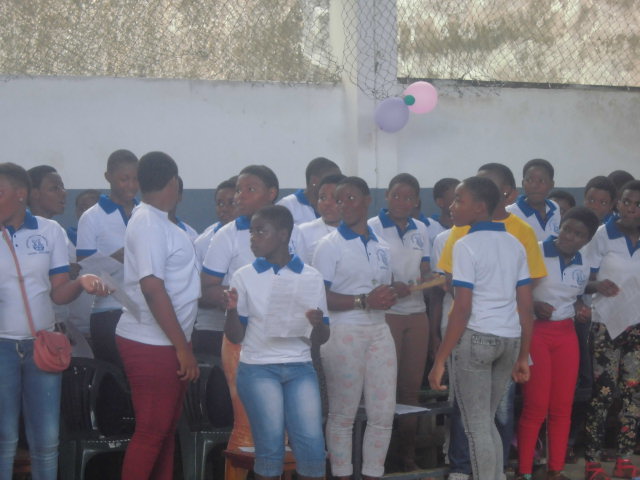 El internado nos brinda una formación integral.
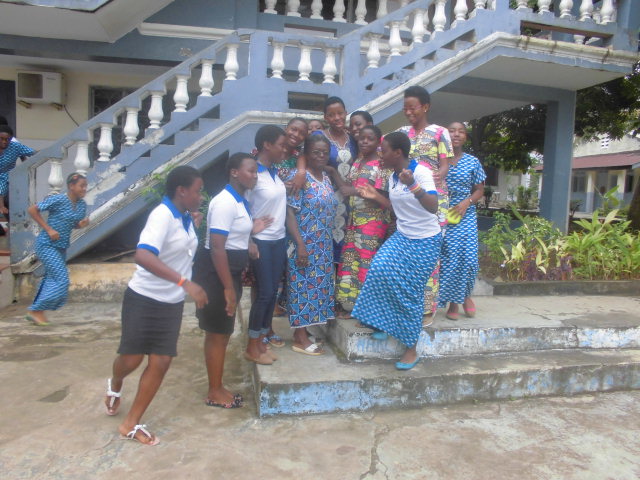 Tenemos momentos de  intimidad con Dios, ello
 nos relaja y nos ayuda a ahondar en nuestra
 historia personal.
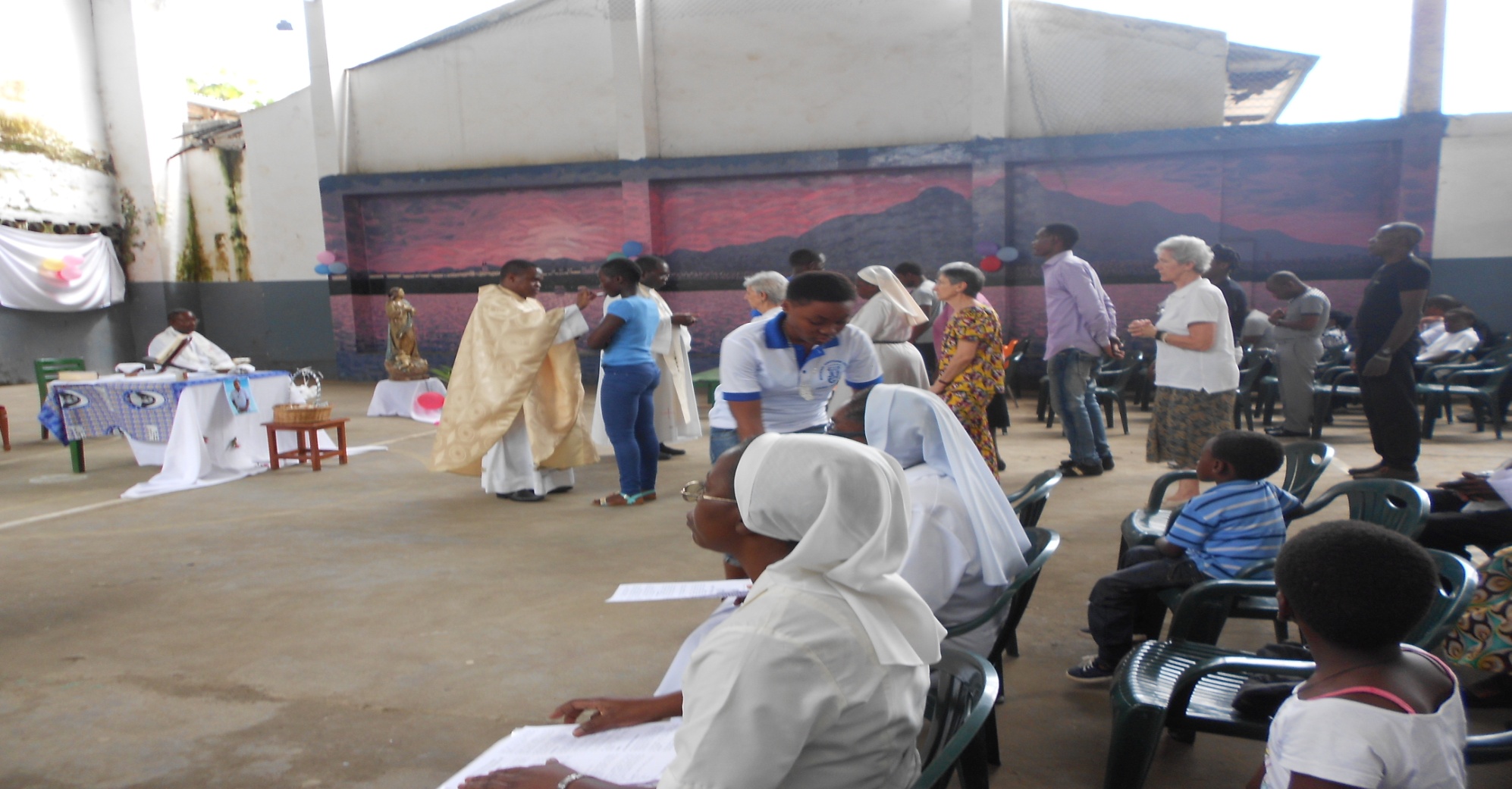 María Inmaculada nos acompaña en nuestro caminar diario y confiamos en ella.
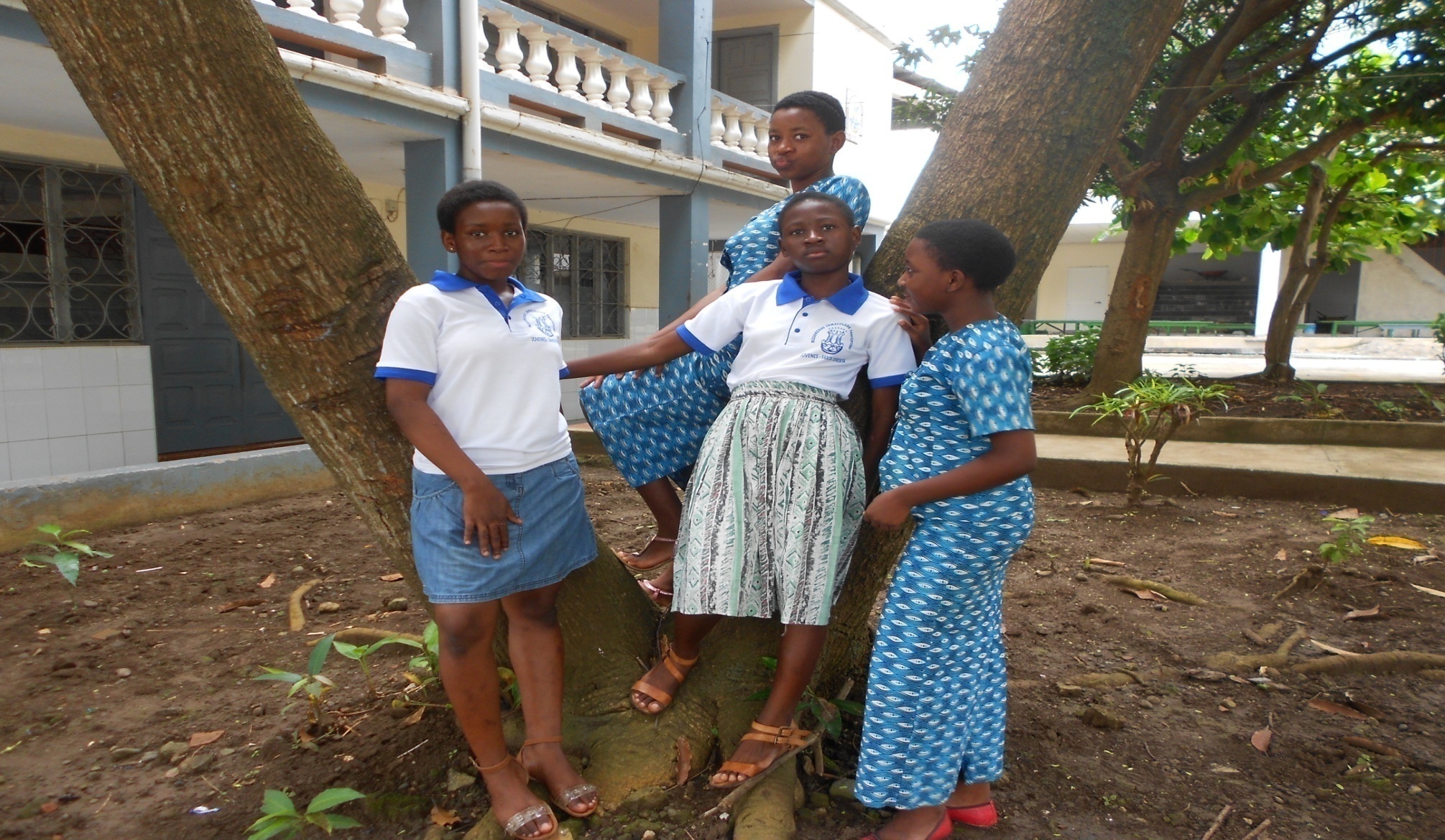 El estudio es lo primordial en nuestra vida
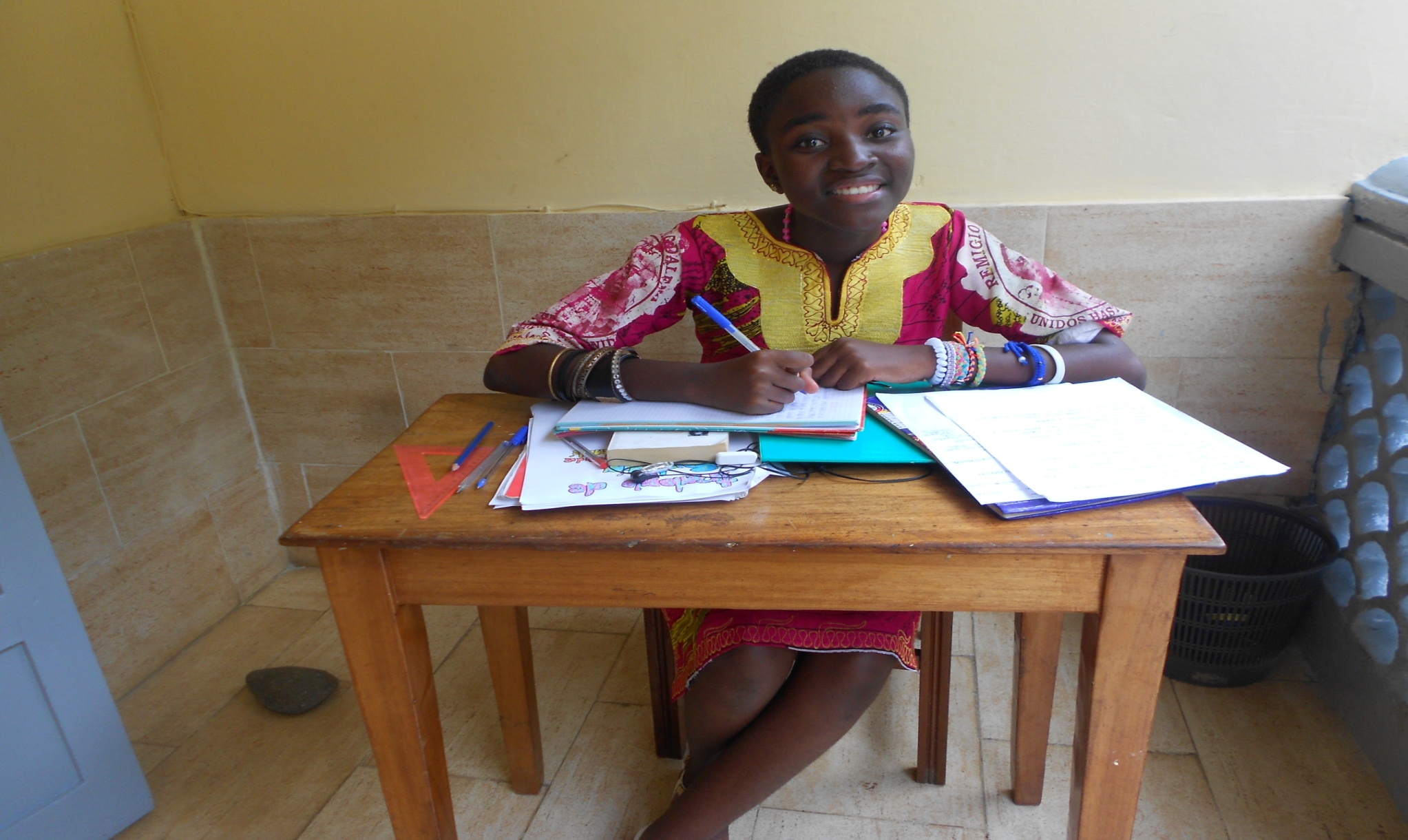 El deporte nos ayuda a estar en forma
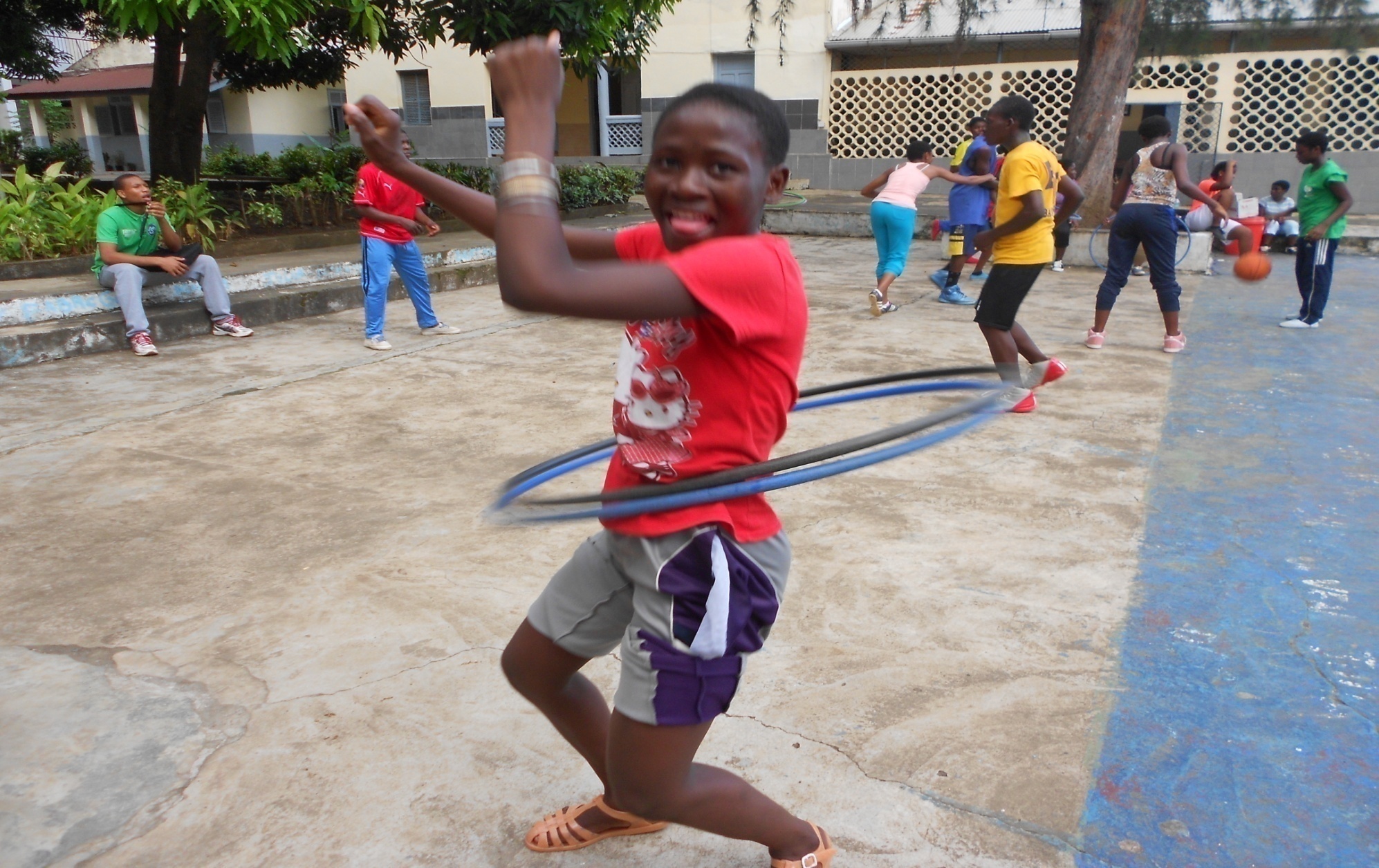 La alimentación nos ofrece  las calorías necesarias
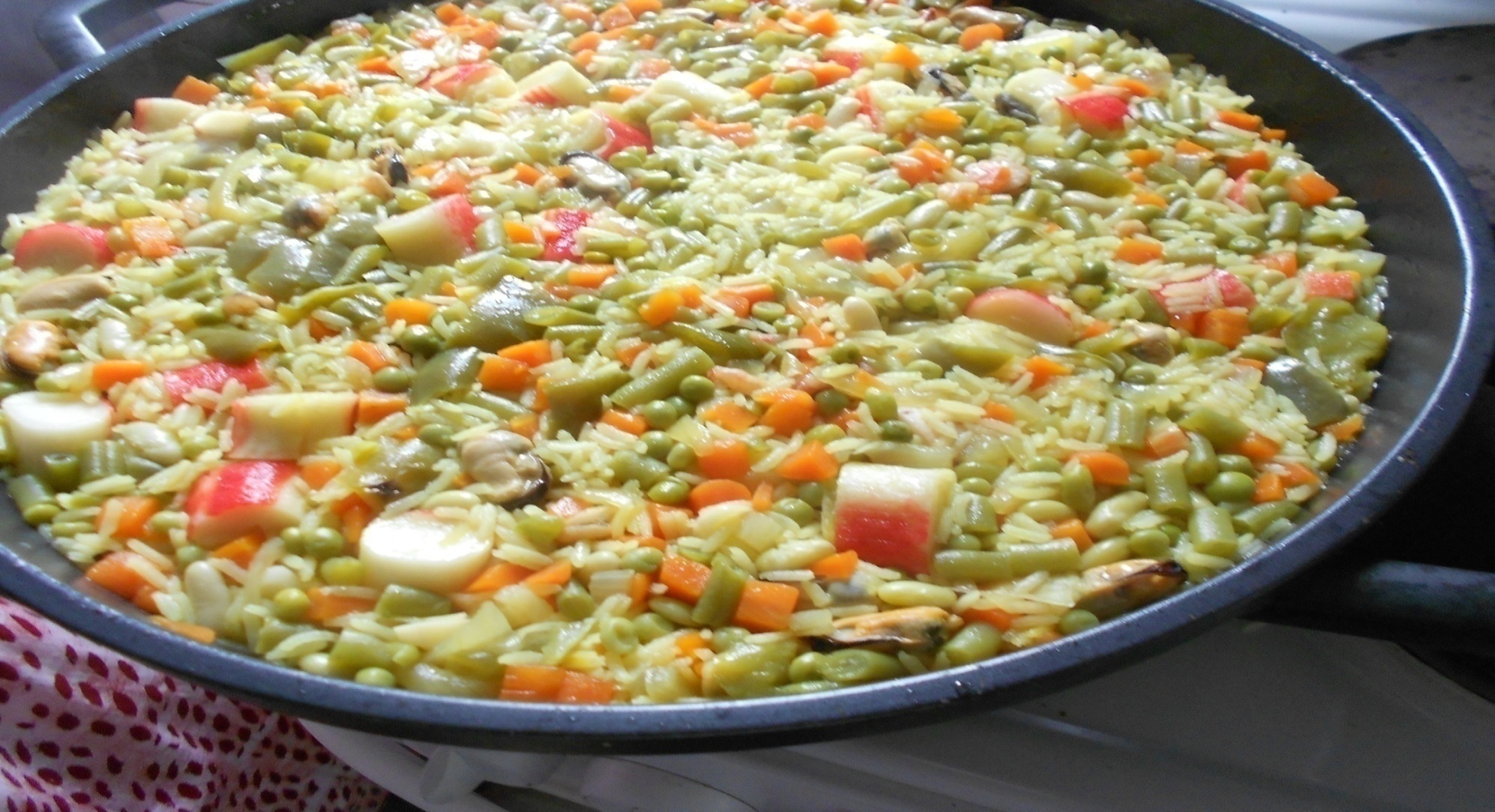 En el internado reforzamos el ambiente de familia y nos hacemos amigas
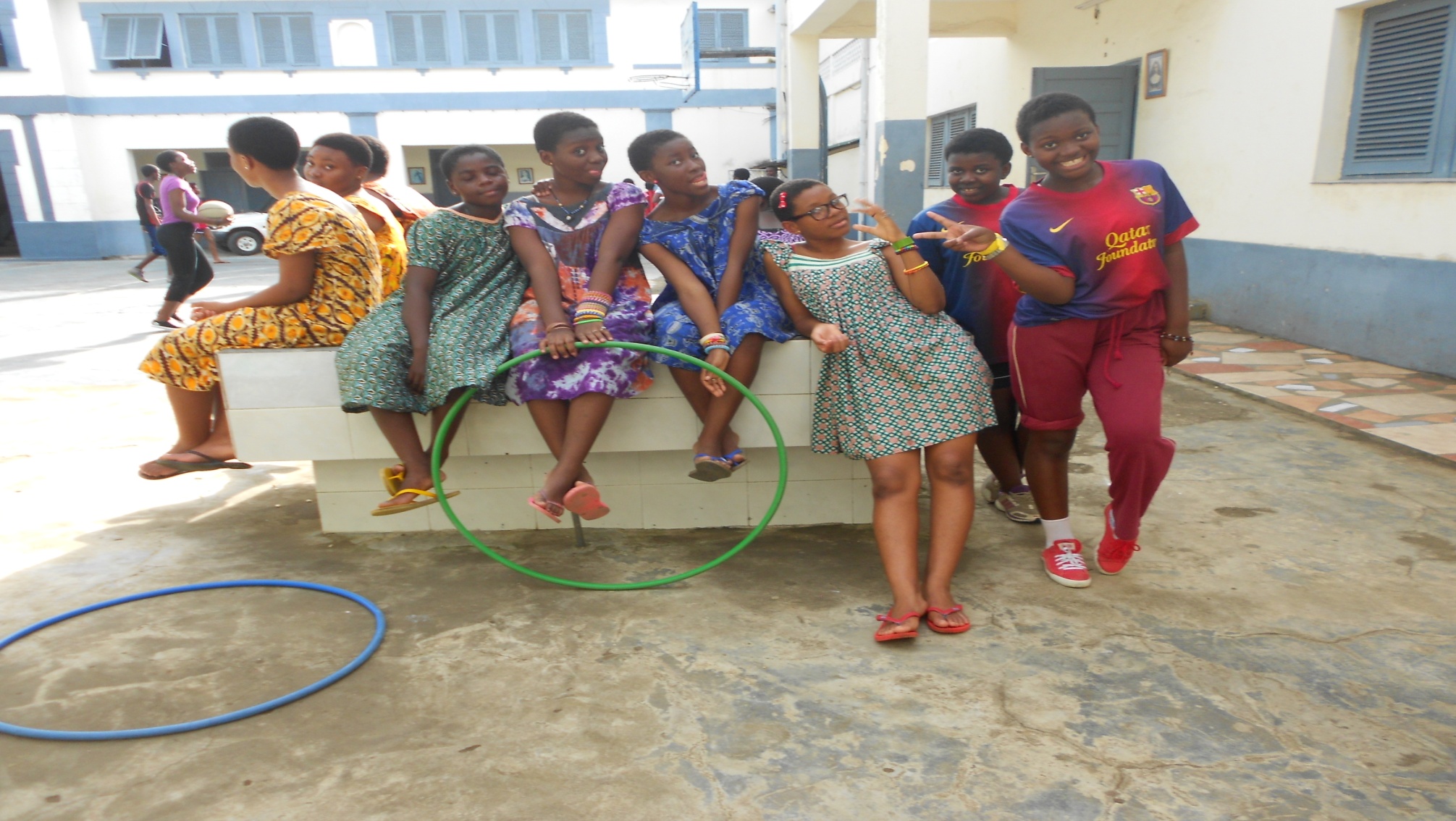 Somos felices y agradecemos a todos los que colaboran en esta gran obra.
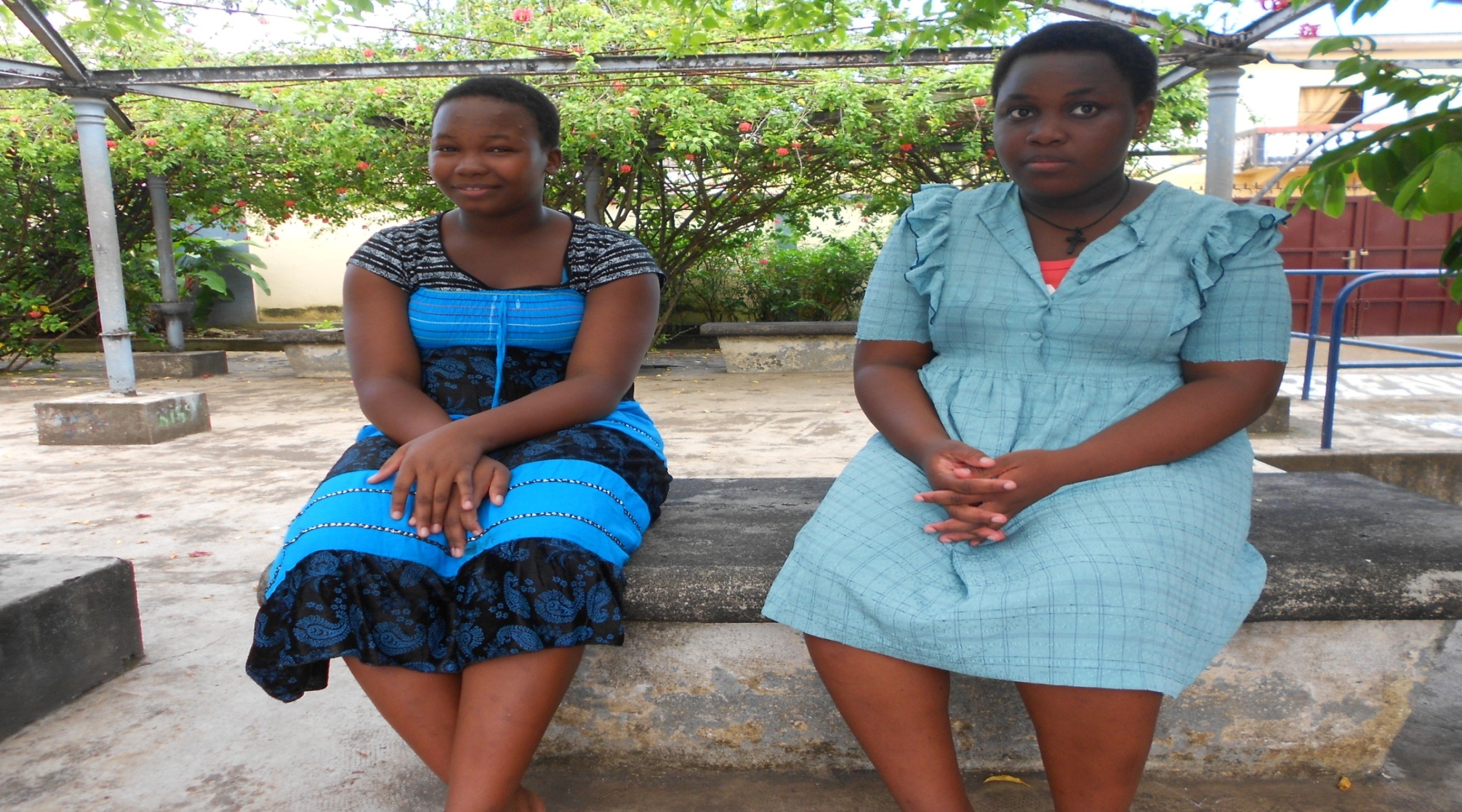